TSS: Trivia Night
15 December 2021
Code
Fruit
Word
Complexity
Matching
Problem 1
Problem 1
Problem 1
Problem 1
Problem 1
Problem 2
Problem 2
Problem 2
Problem 2
Problem 2
Problem 3
Problem 3
Problem 3
Problem 3
Art
Problem 4
Problem 1
Problem 4
Problem 5
Problem 6
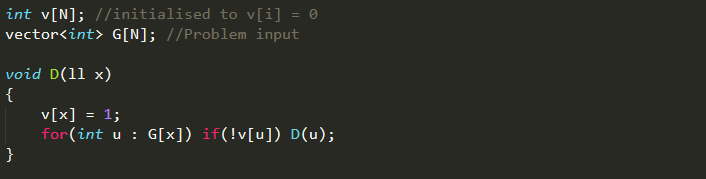 Back
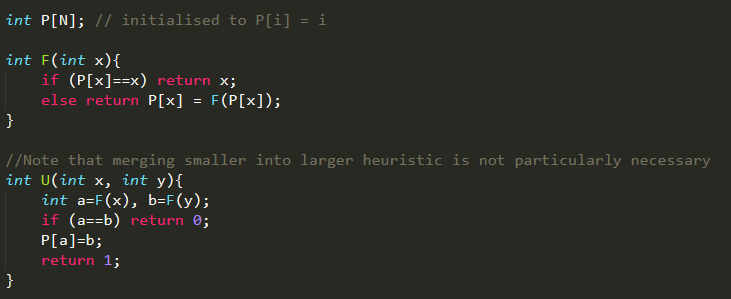 Back
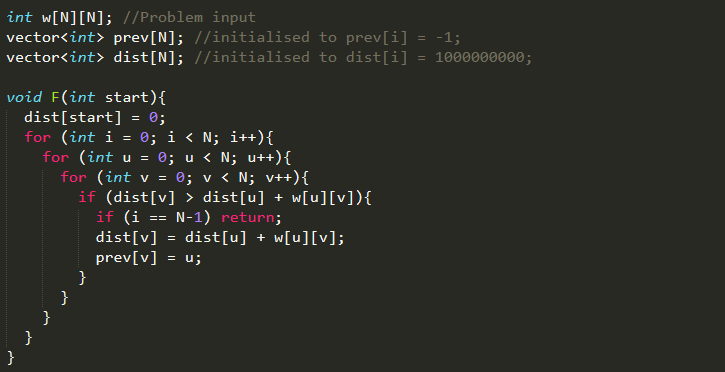 Back
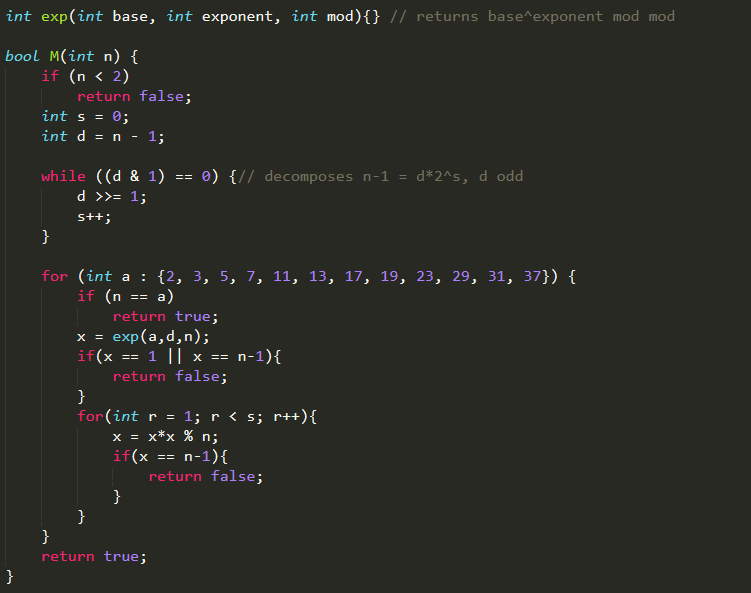 Back
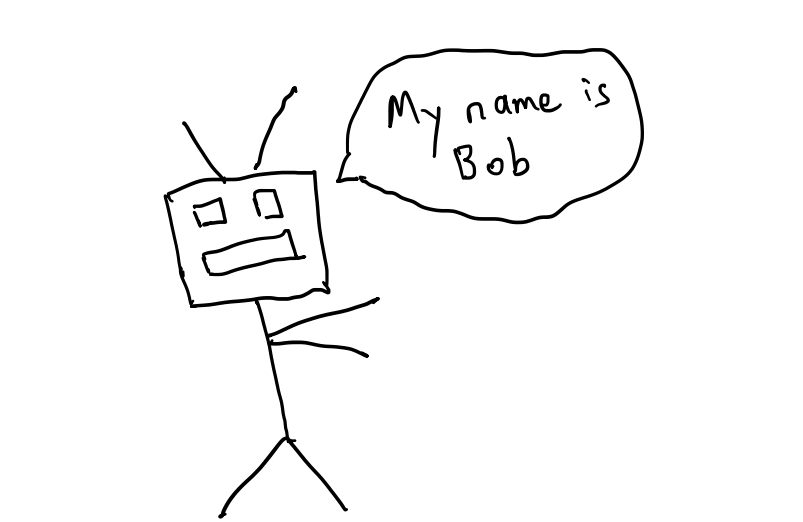 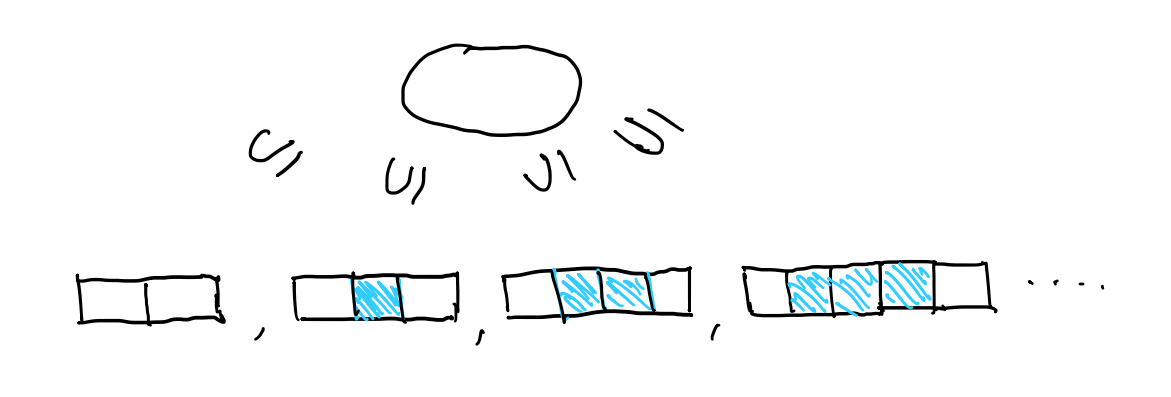 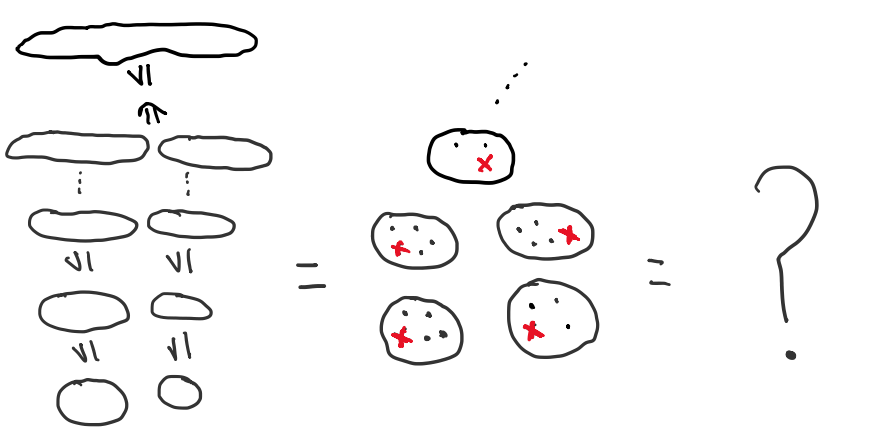 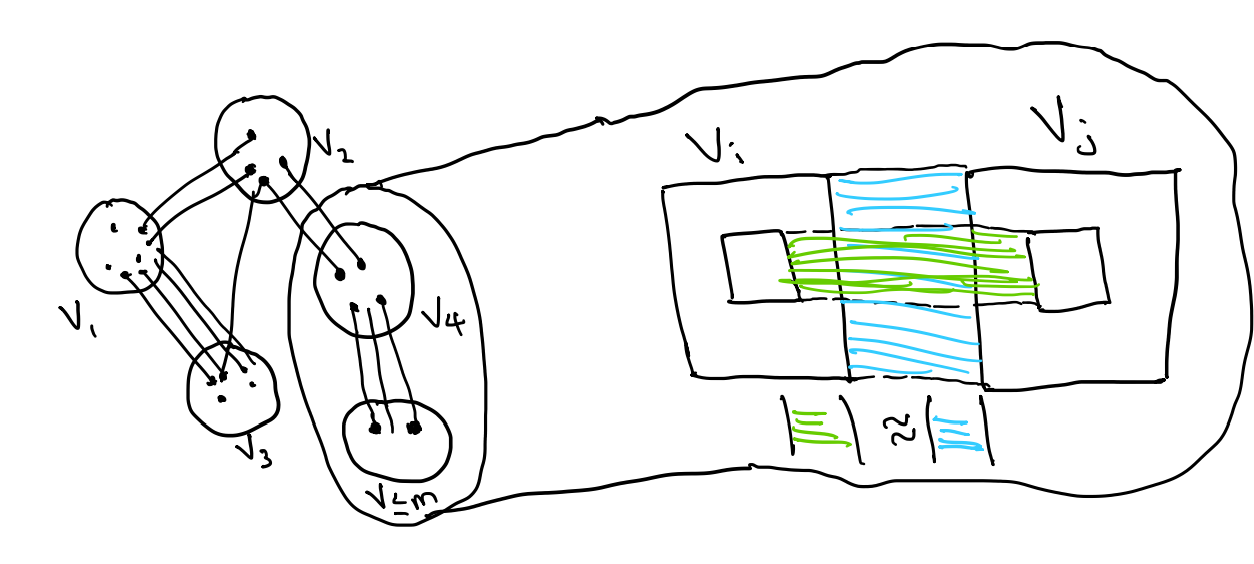 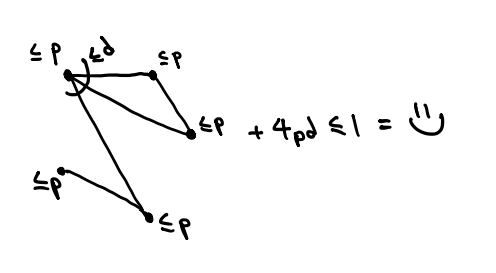 A*
Bernstein-Vazirani
Bron-Kerbosch
Cole-Vishkin
Dinic’s
Hungarian
Lehmer’s
Lenstra’s
Morris++
 Simmons-Su
Approximate stream counting
Distributed tree colouring
Envy-free division
Elliptic curve factorization
Max flow
Min-cost perfect matching
Number of maximal cliques
Pseudorandom number generator
Secret string learning
Shortest path algorithm
Back
[Speaker Notes: 1J, 2I, 3G, 4B, 5E, 6F, 7H, 8D, 9A, 10C]
Barrington’s
Bollobas Thomason
Farkas’
Immerman-Szelepcsenyi’
Karp-Lipton
Ladner’s
Lieb’s 
Toda’s
Zermelo’s
Back
[Speaker Notes: 1B, 2D, 3A, 4G, 5E, 6F, 7I, 8H, 9C]
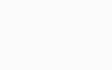 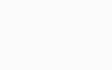 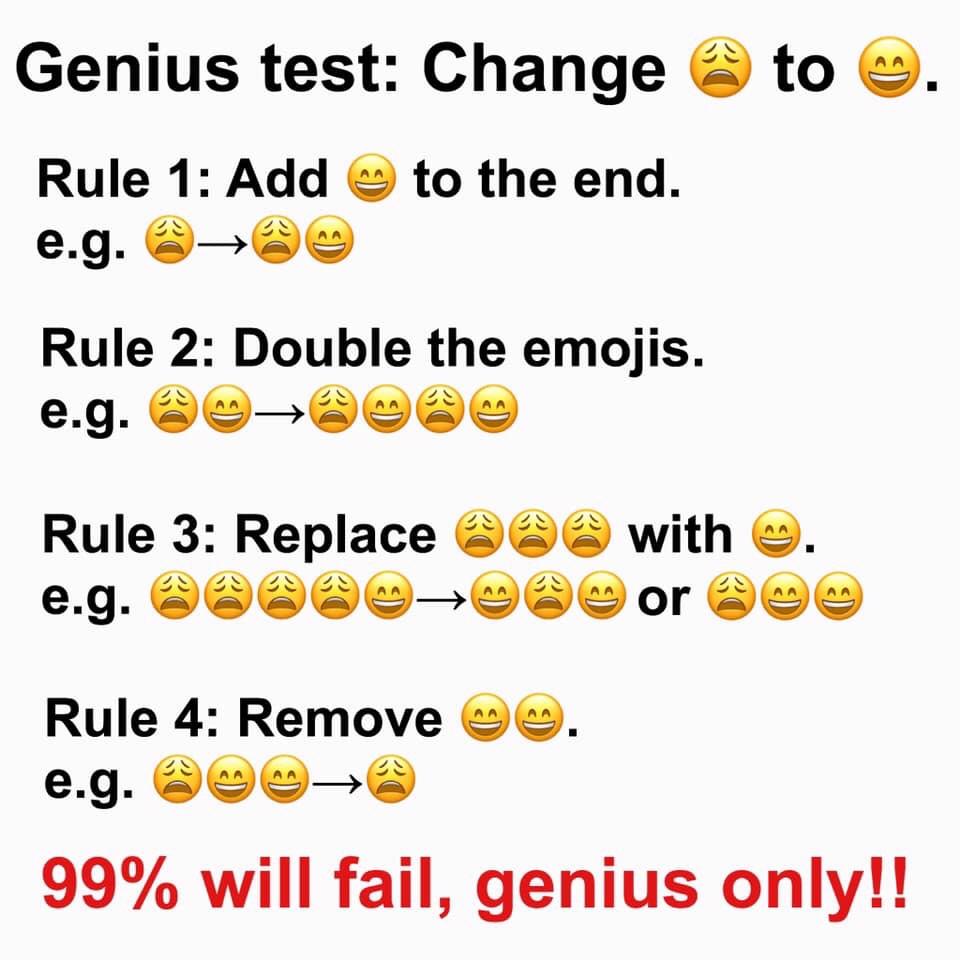 Back
Credit: Reddit
🍇 + 🍈 + 🍉+ 🍌 + 🍌 + 🍌 =  0
🍇 + 🍈 + 🍉+ 🍉 + 🍉 + 🍌 =  0
🍇 + 🍈 + 🍍+ 🍍 + 🍌 + 🍌 =  0
🍇 + 🍈 + 🍉+ 🍌 + 🍌 + 🍌 =  0
🍇 + 🍈 + 🍉+ 🍎 + 🍌  =  0
🍑 + 🍑 + 🍑+ 🍇 + 🍈 + 🍉+ 🍌 + 🍌 =  0
99%  of people can’t tell if this system has any non trivial solutions 😆
Back
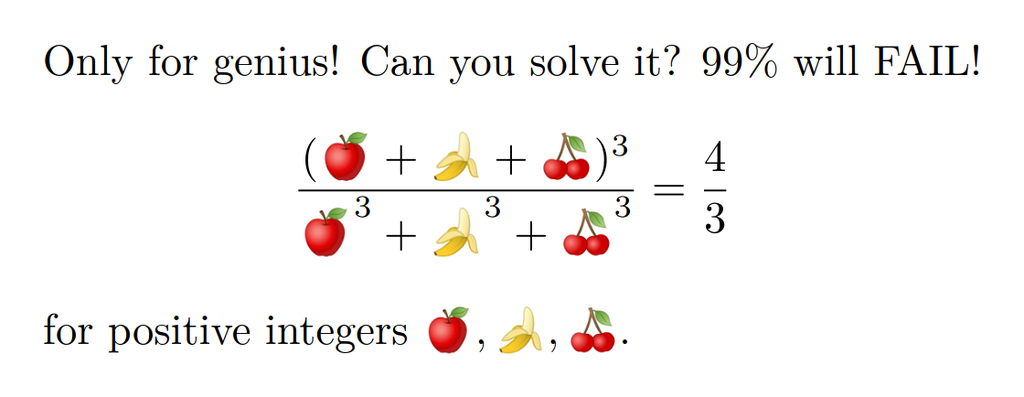 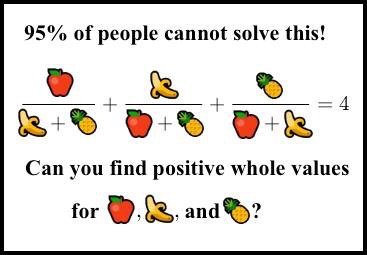 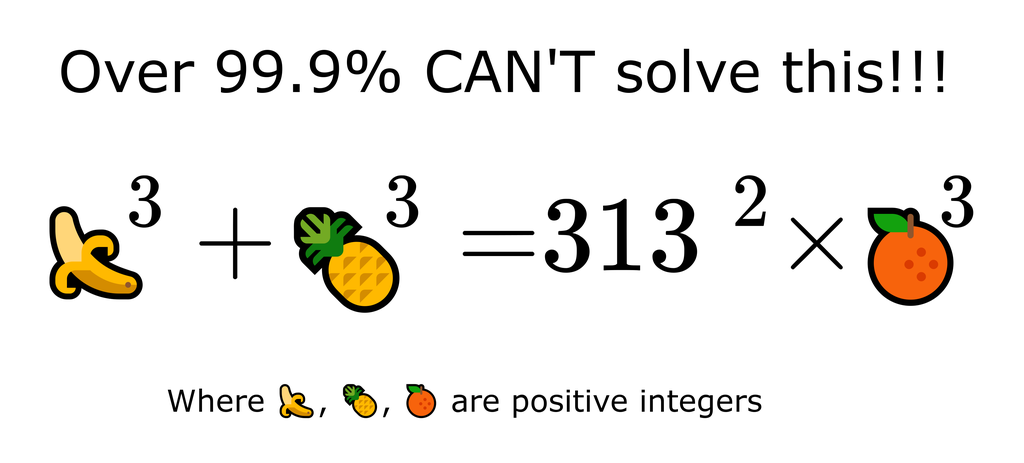 Back
We have two loaded dice (not identical) with numbers 1, . . . , 6 coming up with various probabilities when each one is rolled. Is it possible that when we roll them both, the sums 2, . . . , 12, all come up with equal probability 1/11?
Back
Credit: Harry
Twenty-four ants are placed randomly on a circular hoop, 1 meter in radius. Each ant is facing clockwise or counterclockwise with equal probability. At a signal, they proceed to march forward at 1 cm/sec; whenever two ants collide, they reverse directions. After 100 seconds, the ants stop where they are. One of the ants, Ant Alice, is of particular interest to us.  What is the probability that Ant Alice ends up exactly where she began?
What if it were 1 meter in diameter?
Back
Credit: Lily
Back
At the start of the 2019 season, WNBA star Missy Overshoot's lifetime free-throw percentage was below 80%, but by the end of the season, she was above 80%.  Must there have been a moment in the season when her free-throw percentage was exactly 80%?
For what probabilities is the answer “Yes”?
Back
Credit: Lily
Construct a distribution matching the bound.
Back
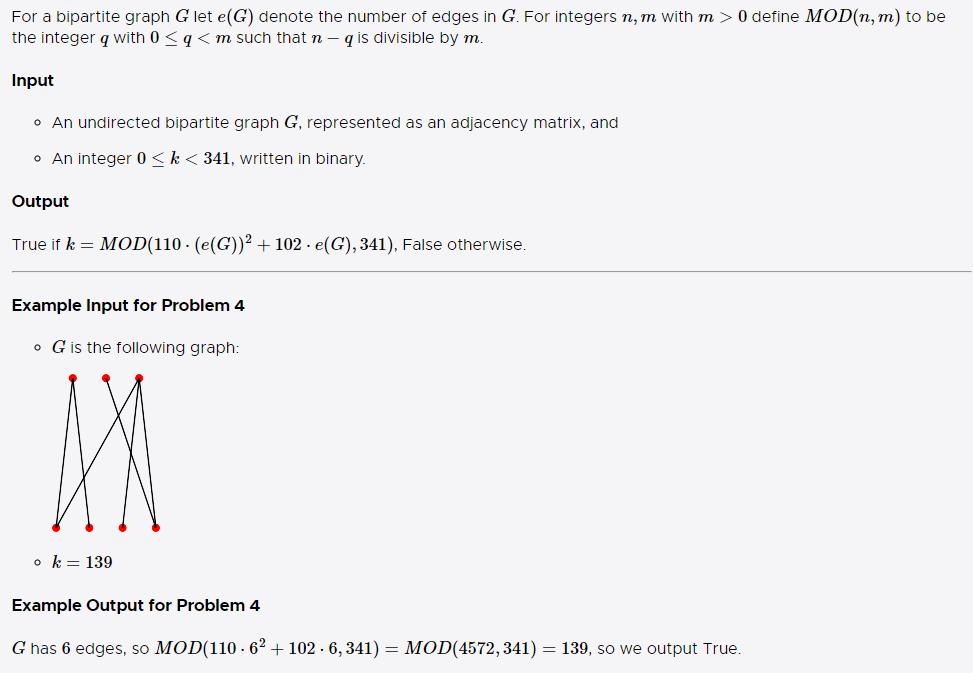 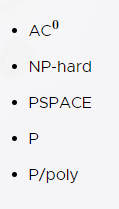 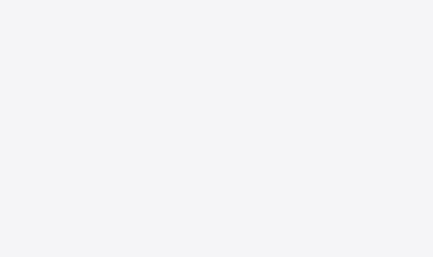 Back
Credit: MIT MH 2020
[Speaker Notes: PSPACE, P, P/poly = Yes
NP-hard = ?
AC0 = No]
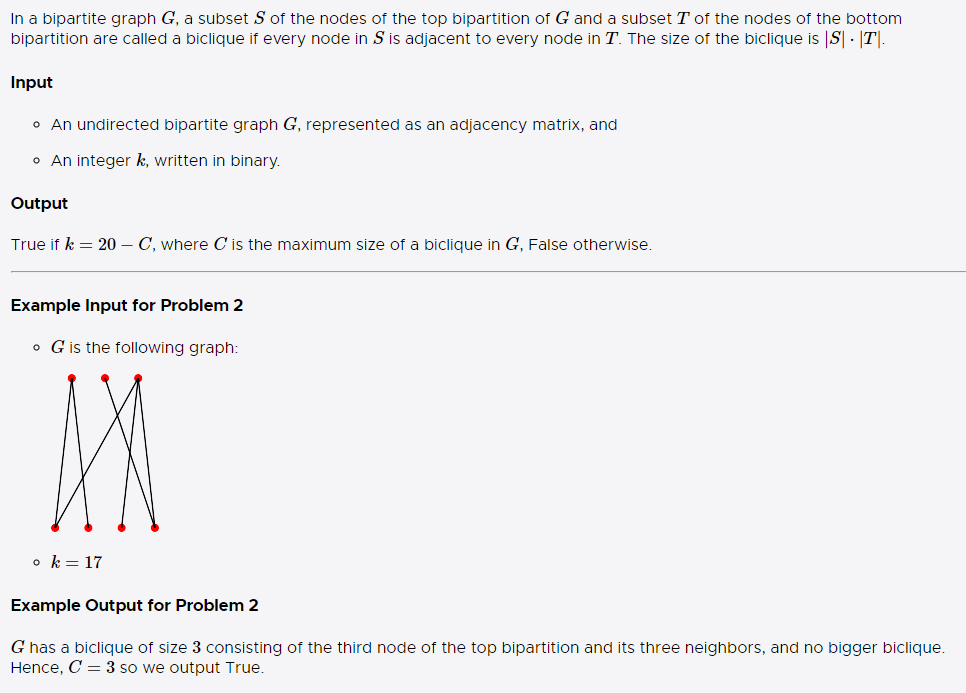 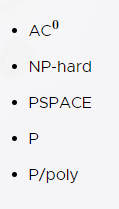 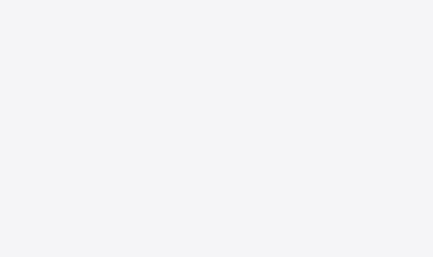 Back
Credit: MIT MH 2020
[Speaker Notes: NP-hard, PSPACE = Yes
P, P/Poly = ? 
AC0 = No]
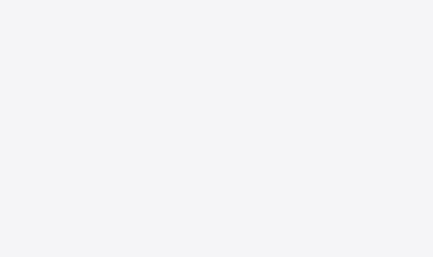 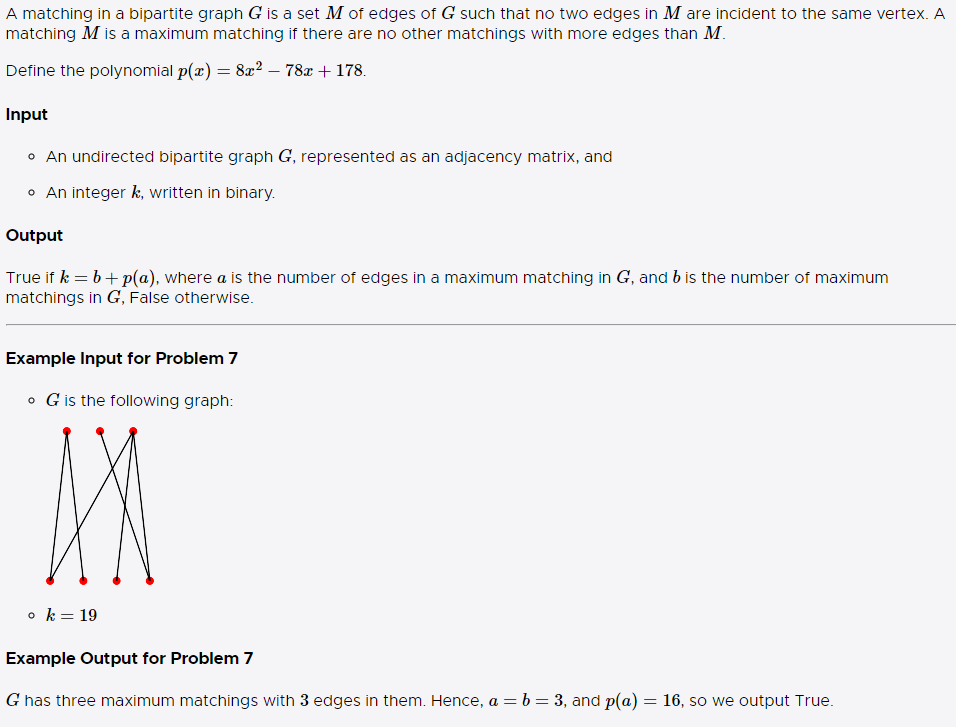 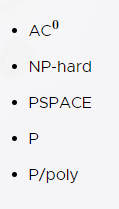 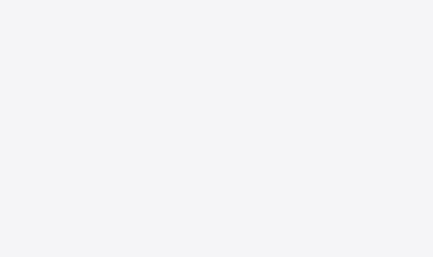 Back
Credit: MIT MH 2020
[Speaker Notes: NP-hard, PSPACE = Yes
P, P/Poly = ? 
AC0 = No]
bit.ly/TSSTrivia
Back
What is the minimum size Knapsack required for the above Knapsack problem to have a poly time solution?
Back